Законы РФ
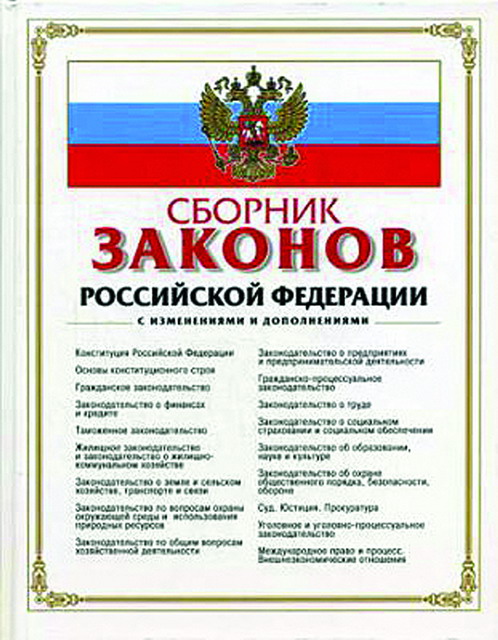 Социальный педагог ГБОУ школы №568
 Красносельского р-на Санкт-Петербурга
Прис Наталья Николаевна
Убийство;  Оскорбление;  Изнасилование
Нанесение телесных повреждений
Кража;  Мошенничество;  Грабёж
Разбой; Вымогательство;  Неправомерное завладение        автотранспортом
Повреждение имущества; Вандализм
Заведомо ложное сообщение об акте терроризма; Нарушение общественного порядка 
Хулиганство;  Нарушение правил поведения на транспорте
Употребление алкоголя, наркотических, психотропных средств
Нарушение ПДД;  Демонстрирование фашистской атрибутики и символики
Бродяжничество, безнадзорность; Уклон от обучения
Нахождение несовершеннолетних в общественных местах
     в ночное время без сопровождения.
Убийство
Убийство (ст. 105 ч. 1 УК РФ). 
 Причинение смерти по неосторожности (ст. 109 УК РФ). 
Угроза убийства (ст. 119 УК РФ).
Оскорбление
1. Оскорбление (ст. 130 УК РФ).
2. Хамство.
Изнасилование
Изнасилование (ст. 131 УК РФ).
Насильственное действие сексуального характера                         (ст. 132 УК РФ).
Нанесение телесных повреждений
Умышленное причинение тяжёлого вреда здоровью (ст. 111 ч. 1 УК РФ).
Телесные повреждения повлекшие тяжкий вред здоровью (ст. 111 ч. 2 УК РФ).
Умышленное причинение вреда здоровью средней тяжести (ст. 112 ч. 1 УК РФ).
Нанесение телесных повреждений (ст. 112 ч. 2 УК РФ).
Причинение тяжкого или средней тяжести вреда здоровью (ст. 113 УК РФ).
Умышленное причинение лёгкого вреда здоровью (ст. 115 ч. 1 УК РФ).
Умышленное причинение вреда здоровью (ст. 115 ч. 2 УК РФ).
Нанесение телесных повреждений (ст. 116 ч. 1 УК РФ).
Побои (не повлекшие причинения лёгкого вреда здоровью) (ст. 116 УК РФ). 
Причинение тяжкого или средней тяжести вреда здоровью по неосторожности.
Нанесение вреда здоровью.
Побои одноклассников.
Причинение лёгкого вреда здоровью.
Кража
Кража (ст. 158 ч. 2 УК РФ).
Кража (ст. 158 ч. 3 УК РФ).
Мелкое хищение (ст. 7. 27. КоАП РФ).
Групповая кража.
Хищение продуктов.
Мошенничество
Мошенничество (ст. 159 ч. 2 УК РФ).
Грабёж
Грабёж (ст. 161 ч.2 УК РФ).
Ограбление.
Попытка ограбления.
Разбой
Разбой (ст. 162 ч.2 УК РФ).
Вымогательство
Вымогательство (ст. 163 ч.1 УК РФ).
Неправомерное завладение автотранспортом
1.  Угон автомобиля, неправомерное завладение автотранспортом 
     (ст. 166 ч.1 УК РФ).
2.  Угон автомобиля, неправомерное завладение автотранспортом
     (ст. 166 ч.2 УК РФ).
3.  Соучастие в угоне.
4.  Завладение автотранспортом.
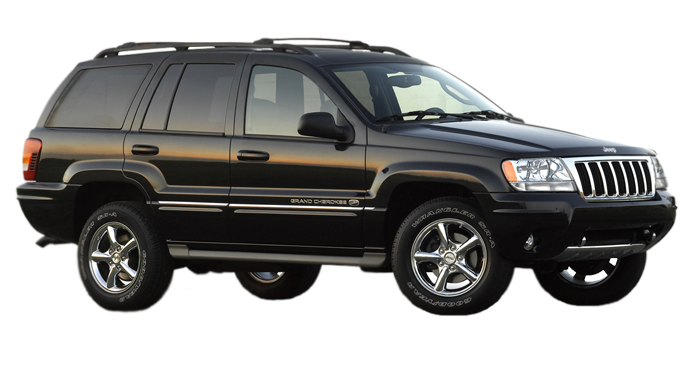 Повреждение имущества
Умышленное уничтожение или повреждение имущества                                   (ст. 167 УК РФ).
Уничтожение или повреждение имущества по         неосторожности (ст. 168 УК РФ).
Повреждение телефонных автоматов (ст. 13.24 КоАП РФ).
Повреждение дорог, ж/д переездов или др. дорожных  сооружений (ст. 13.33 КоАП РФ).
Порча имущества.
Нанесение материального ущерба.
Вандализм
Вандализм (ст. 214 УК РФ).
Заведомо ложное сообщение об акте терроризма
Заведомо ложное сообщение об акте терроризма (ст. 207 УК РФ).
Сообщение о ложном заминировании (ст. 207 УК РФ).
Звонок о заминировании школы.
Ложная информация по телефону.
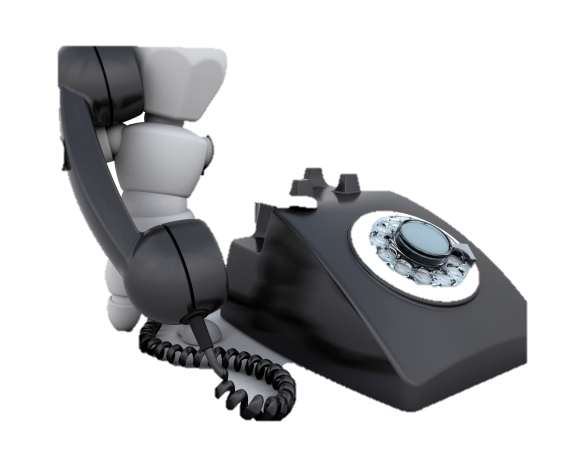 Нарушение общественного порядка
Массовые беспорядки, хулиганство, неповиновение законному распоряжению сотрудника полиции (ст. 19.3 КоАП РФ). 
Нарушение общественного порядка.
Задержание полицией.
Хулиганство
Хулиганство (ст. 213 УК РФ).
 Драка
3.  Мелкое хулиганство (ст. 20.1 КоАП РФ).
4.  Антиобщественное поведение.
5.  Подрыв гранаты
6.  Стрельба из ружья.
Нарушение правил поведения на транспорте
1. Нарушение правил поведения граждан на транспорте  
    (ст. 11.17 КоАП РФ).
2. Безбилетный проезд (ст. 11.18 КоАП РФ).
3. Управление транспортным средством, не имея
    прав управления (ст. 12.7 КоАП РФ).
Употребление алкоголя, наркотических, психотропных средств.
Изготовление, сбыт наркотических и психотропных средств                     ( ст. 288 УК РФ).
Распитие алкоголя, потребление наркотических и психотропных  средств  в общественных местах.
Появление в общественных местах в состоянии опьянения                    (ст. 20.21 КоАП РФ).
Появление на улице в состоянии опьянения (ст. 20.22 КоАП РФ).
Токсикомания.
Алкогольное отравление.
Наркозависимость.
Вдыхание паров.
Курение табака.
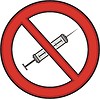 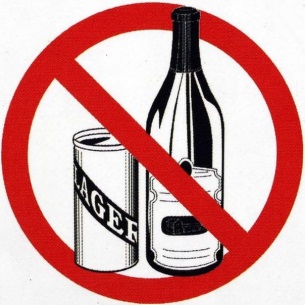 Нарушение ПДД
Нарушение ПДД (ст. 12.29 КоАП РФ).
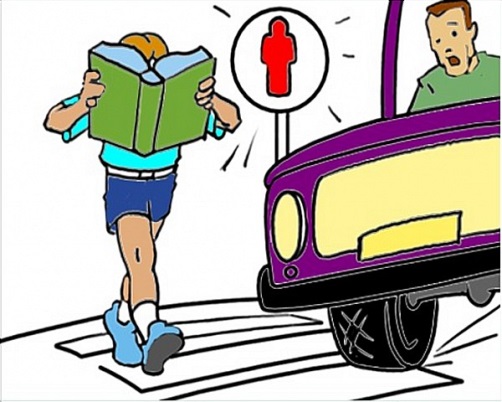 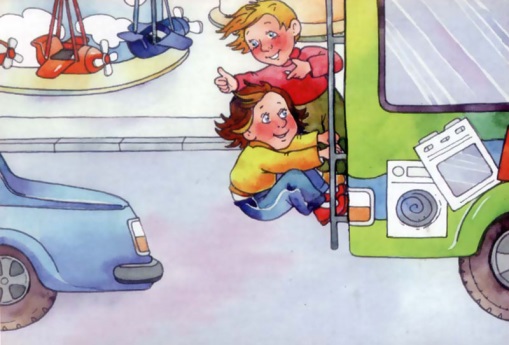 Демонстрирование фашистской  атрибутики и символики
Демонстрирование фашистской  атрибутики и             символики (ст. 20.3 КоАП РФ).
Бродяжничество, безнадзорность.
Безнадзорность.
Побеги.
Бродяжничество.
Попрошайничество.
Уклон от обучения
Пропуски уроков.
Систематические пропуски уроков.
3. Уклон от обучения.
Статья 20.20. Распитие пива и напитков, изготавливаемых на его основе, алкогольной и спиртосодержащей продукции либо потребление наркотических средств или психотропных веществ в общественных местах
  
1. Распитие пива и напитков, изготавливаемых на его основе, а также алкогольной и спиртосодержащей продукции с содержанием этилового спирта менее 12 процентов объема готовой продукции в детских, образовательных и медицинских организациях, на всех видах общественного транспорта (транспорта общего пользования) городского и пригородного сообщения, в организациях культуры (за исключением расположенных в них организаций или пунктов общественного питания, в том числе без образования юридического лица), физкультурно-оздоровительных и спортивных сооружениях - влечет наложение административного штрафа в размере от ста до трехсот рублей.
(в ред. Федерального закона от 22.06.2007 N 116-ФЗ)
2. Распитие алкогольной и спиртосодержащей продукции с содержанием 
этилового спирта 12 и более процентов объема готовой продукции на улицах, стадионах, в скверах, парках, в транспортном средстве общего пользования, в других общественных местах (в том числе указанных в части 1 настоящей статьи), за исключением организаций торговли и общественного питания, в которых разрешена продажа алкогольной продукции в розлив, -
влечет наложение административного штрафа в размере от трехсот до пятисот рублей.
(в ред. Федерального закона от 22.06.2007 N 116-ФЗ)
3. Потребление наркотических средств или психотропных веществ без назначения врача либо потребление иных одурманивающих веществ на улицах, стадионах, в скверах, парках, в транспортном средстве общего пользования, а также в других общественных местах - влечет наложение административного штрафа в размере 
от одной тысячи до одной тысячи пятисот рублей.
(в ред. Федерального закона от 22.06.2007 N 116-ФЗ)
Статья 20.21. Появление в общественных местах в состоянии опьянения
Появление на улицах, стадионах, в скверах, парках, в транспортном средстве общего пользования, в других общественных местах в состоянии опьянения, оскорбляющем человеческое достоинство и общественную нравственность, - влечет наложение административного штрафа в размере от ста до пятисот рублей или административный арест на срок до пятнадцати суток.
(в ред. Федерального закона от 22.06.2007 N 116-ФЗ)
Статья 20.22. Появление в состоянии опьянения несовершеннолетних, а равно распитие ими пива и напитков, изготавливаемых на его основе, алкогольной и спиртосодержащей продукции, потребление ими наркотических средств или психотропных веществ в общественных местах.
Появление в состоянии опьянения несовершеннолетних в возрасте до шестнадцати лет, а равно распитие ими пива и напитков, изготавливаемых на его основе, алкогольной и спиртосодержащей продукции, потребление ими наркотических средств или психотропных веществ без назначения врача, иных одурманивающих веществ на улицах, стадионах, в скверах, парках, в транспортном средстве общего пользования, в других общественных местах -
влечет наложение административного штрафа на родителей или иных законных представителей несовершеннолетних в размере от трехсот до пятисот рублей.
(в ред. Федерального закона от 22.06.2007 N 116-ФЗ)
Статья 2.  Законодательство Российской  Федерации об ограничении курения 
                   табака.
Статья 3.  Регулирование деятельности по производству табачных изделий, 
                   оптовой торговле табачными изделиями и розничной
                    продаже табачных изделий.
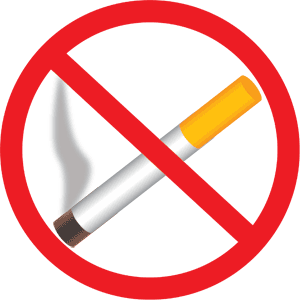 Статья 4. Запрещение розничной продажи табачных изделий
                   лицам, не достигшим возраста 18 лет.
Статья 5. Реклама табака и табачных изделий.
Статья 6. Запрещение курения табака на рабочих местах, в городском, 
                  пригородном транспорте и на воздушном транспорте, в закрытых
                  спортивных сооружениях, организациях здравоохранения,
                  организациях культуры, на территориях и в помещениях
                  образовательных организаций, в помещениях, занимаемых 
                  органами государственной власти.
Статья 7. Пропаганда знаний о вреде курения табака
Статья 2. Административная ответственность за попустительство нахождению несовершеннолетних в общественных местах в ночное время без сопровождения родителей (лиц, их заменяющих)
Допущение нахождения несовершеннолетнего в возрасте до шестнадцати лет в помещении юридического лица или индивидуального предпринимателя, осуществляющего деятельность в сфере развлечений (досуга), в ночное время без сопровождения родителей (лиц, их заменяющих), - влечет наложение административного штрафа за каждого несовершеннолетнего на юридическое лицо в размере от трех тысяч до пяти тысяч рублей; на индивидуального предпринимателя - от одной тысячи до трех тысяч рублей.
(в ред. Закона СПб от 13.12.2007 N 610-121)
Повторное в течение года с момента совершения правонарушения, установленного частью первой настоящей статьи, допущение несовершеннолетнего в возрасте до шестнадцати лет в помещение юридического лица или индивидуального предпринимателя, осуществляющего деятельность в сфере развлечений (досуга), в ночное время без сопровождения родителей (лиц, их заменяющих), - влечет наложение административного штрафа за каждого несовершеннолетнего на юридическое лицо в размере пяти тысяч рублей; на индивидуального предпринимателя - трех тысяч рублей.
(в ред. Закона СПб от 13.12.2007 N 610-121)
Почему же следует соблюдать законы?
Первая и, пожалуй, главная причина заключается в том, что если люди перестанут соблюдать законы, то в государстве наступит полный хаос. Законы представляют собой своеобразные соглашения, которые направлены на регулирование отношений между людьми, организациями и государством. Если не будет законов, то, соответственно, эти отношения ничем не будут регулироваться, что приведет к печальным последствиям. 

Вторая причина — это вероятность наказания. Никому не хотелось бы по своей воле оказаться в тюрьме или платить огромный штраф, не так ли? А несоблюдение законов чаще всего приводит именно к этому. Чтобы избежать сурового наказания, необходимо соблюдать прописанные в законах нормы и вести себя так, чтобы не противоречить им.
В качестве третьей причины можно назвать постоянный страх за себя и свое имущество в случае несоблюдения законов. Представьте только на минуту, что будет происходить на улице, если люди не будут соблюдать законы? Будет полнейшая анархия, не так ли? 

Четвертая причина важности соблюдения законов заключается в защите наших интересов государством. Являясь законопослушными гражданами, мы находимся под защитой государства. А если мы нарушаем закон, то стоит ли ждать соблюдения установленных правовых норм от представителей власти?
 
Таким образом, можно говорить о том, что соблюдать законы важно и нужно. В противном случае несоблюдение имеющихся норм может привести к серьезным проблемам.
Спасибо за внимание!
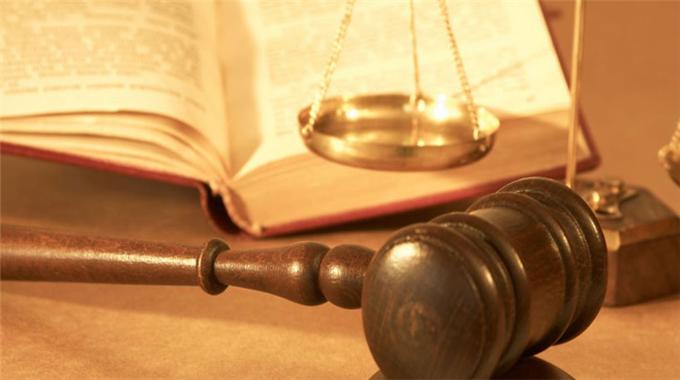